Elevage de reine :

 
Mai c’est aussi le moment de  multiplier son cheptel en élevant de nouvelles reines.
            - Les méthodes d’élevage sont également multiples. 


Méthode de MILLER

	Il faut : 

            - Fabriquer un cadre d’élevage.
            - Avoir une colonie souche avec une bonne reine 
            - Une colonie éleveuse moyenne ou forte
            - Des ruches à rémérer ou des nucleus de fécondation
Préparation du cadre d’élevage :
- On part d’un cadre normal 
             	- On fixe à l’horizontal 2 barres pivotantes.
             	- On découpe des  trapèzes en bois que l’on fixe à ces barres. 
            	- On enduit le tout de cire pour une meilleure acceptation.
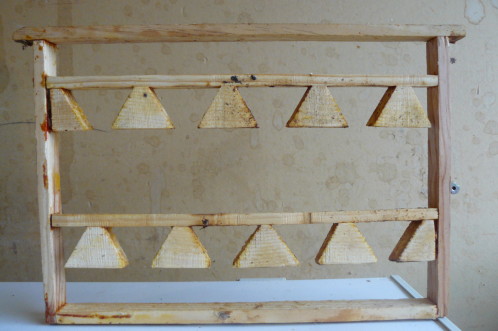 Constitution de la ruche éleveuse. (jour J)
	- On choisit une colonie moyenne pas assez rentable pour bien     	récolter. 
	- On en retire la reine. 
              7 à 8 jours plus tard on revisite la ruche et on détruit toutes les 	cellules royales. On enlève 1 cadre sans couvain.
              - La ruche est prête à recevoir son cadre d’élevage.

Le cadre d’élevage : (J plus 7) 

              - Dans la colonie souche on prend un cadre contenant des 	œufs uniquement. 
              - On y découpe avec un cutter ou un couteau des triangles 
              - On les insère pointe vers le bas dans les espaces triangulaires 	du cadre.
              - On introduit alors le cadre dans la ruche éleveuse entre 2 	cadre de couvain.
Au bout de 10 à 11 jours, on peut rouvrir la ruche
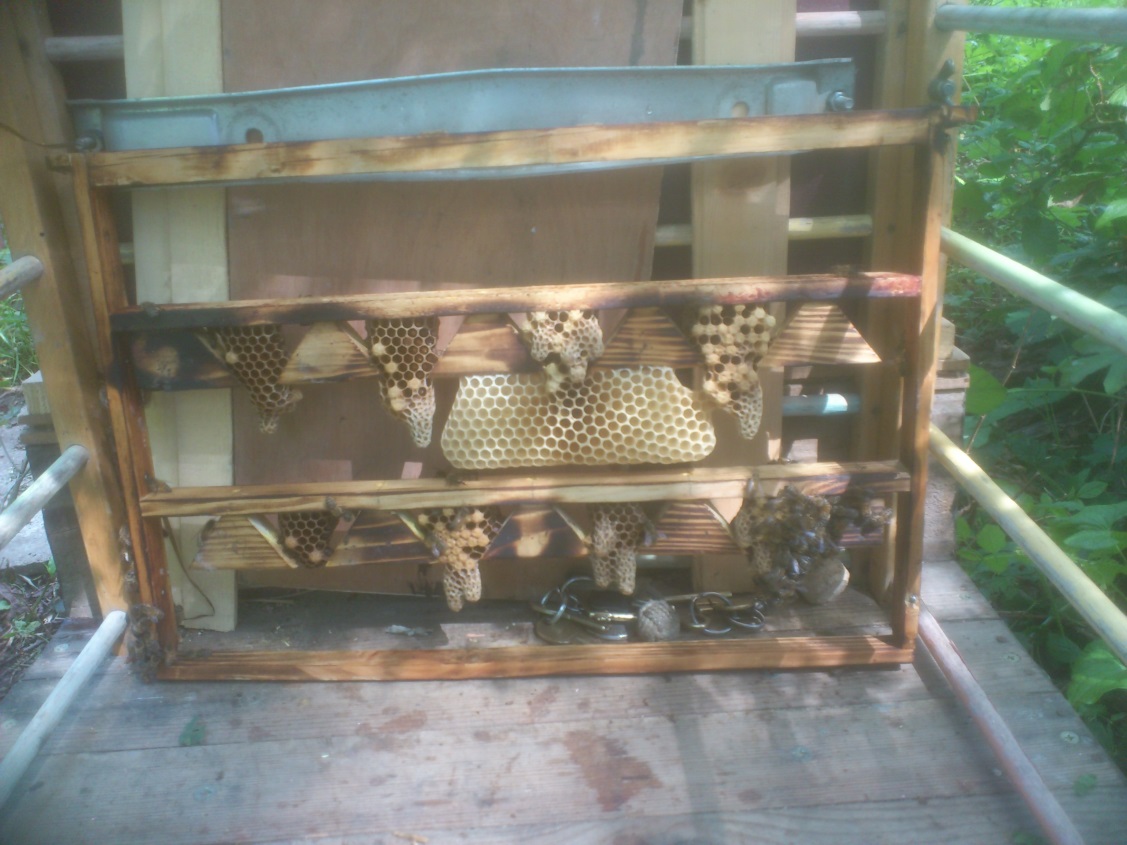 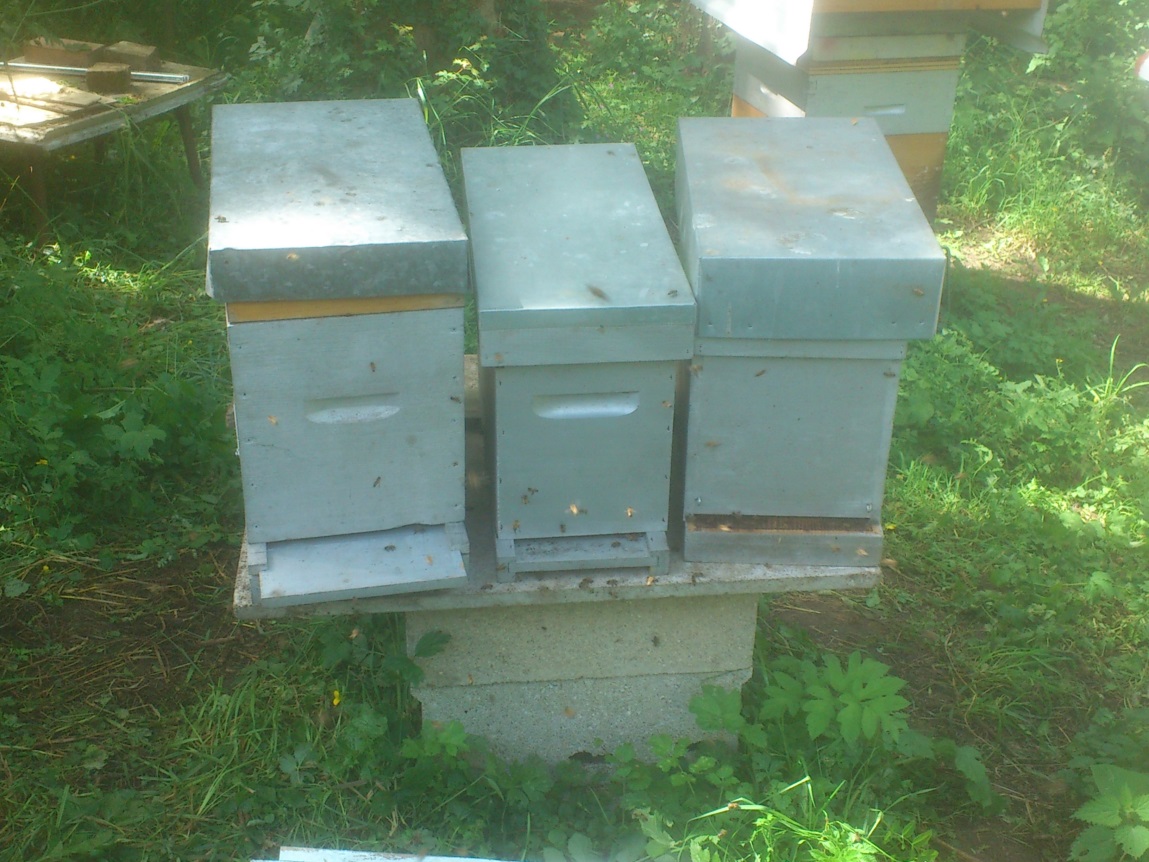 Préparation de  3 ruchettes  avec  1 partition et 2 cadres de miel.                                                                       On y ajoute à chaque 3 cadres de la ruche éleveuse avec abeilles bien sûr et couvain restant
On les place en éventail à l’emplacement de la ruche éleveuse.
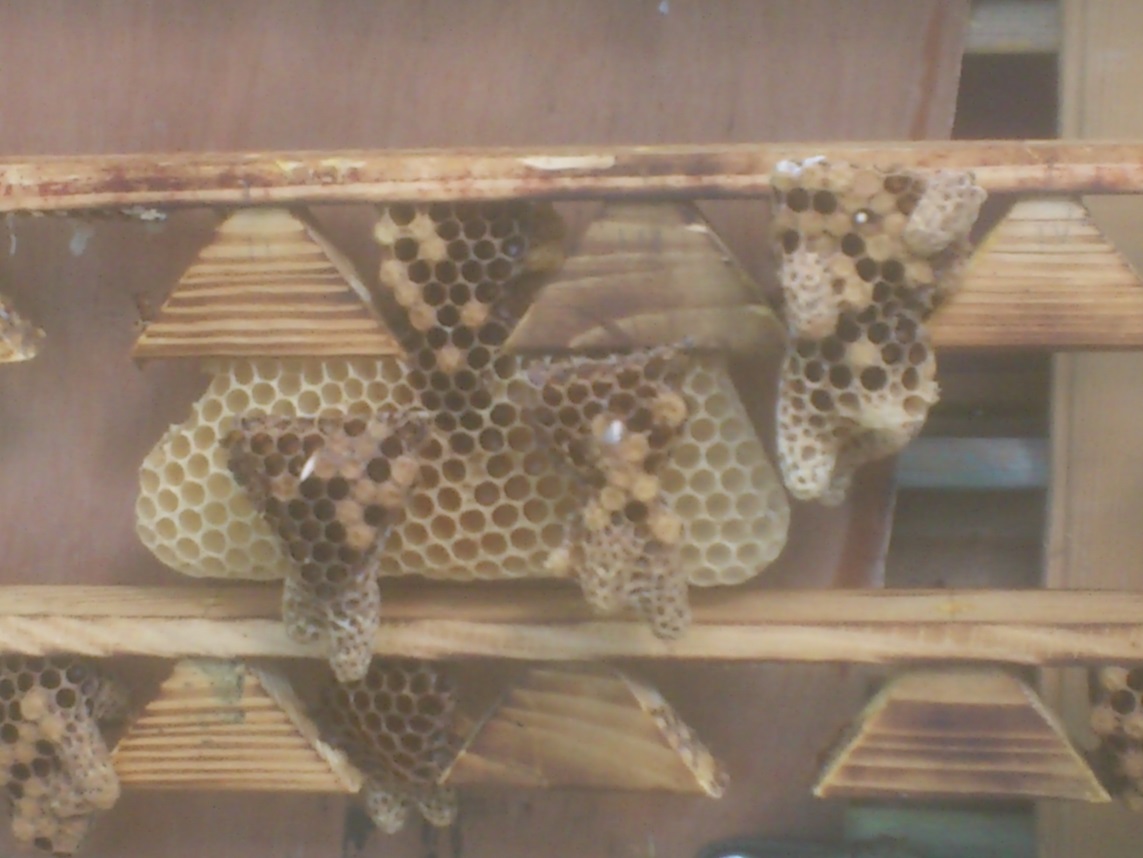 Avec précaution on découpera les triangles
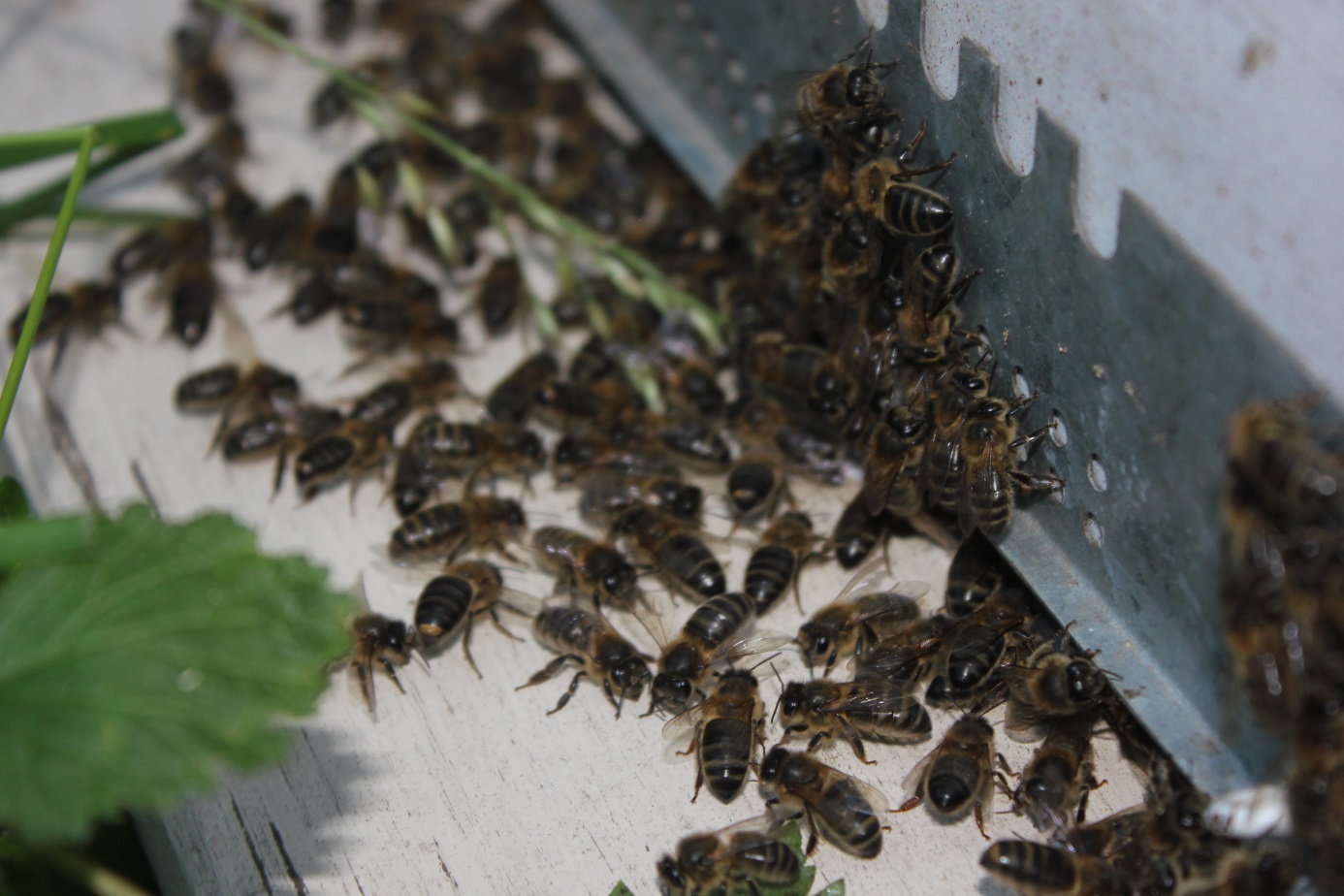 On introduira un ou deux de ces triangles « royaux » entre deux cadres avec couvain.  
On  nourrit également                                                                       Un mois plus tard, si tout va bien, 1 à 3 colonies s’ajouteront au rucher.
Continuer le nourrissement si besoin.